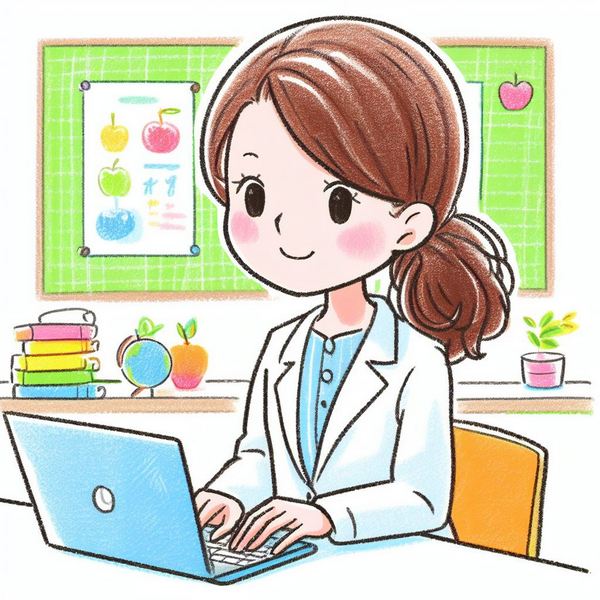 Математика
2 клас
Розділ 1. Повторення вивченого матеріалу
Урок 3
Лічба предметів. Порівнян­ня чисел. Об’ємні фігури
Створення позитивного клімату класу
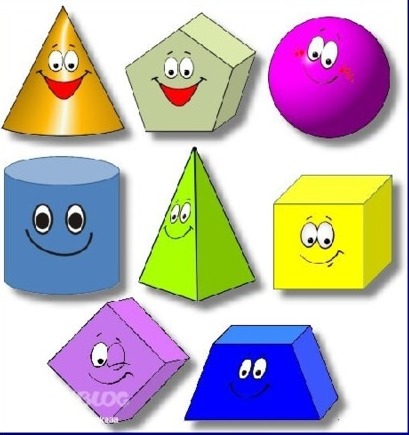 Розглянь об’ємні геометричні фігури. Настрій якої з них  тобі  зараз більше подобається? 
Назви фігуру і її колір.
Перша сотня
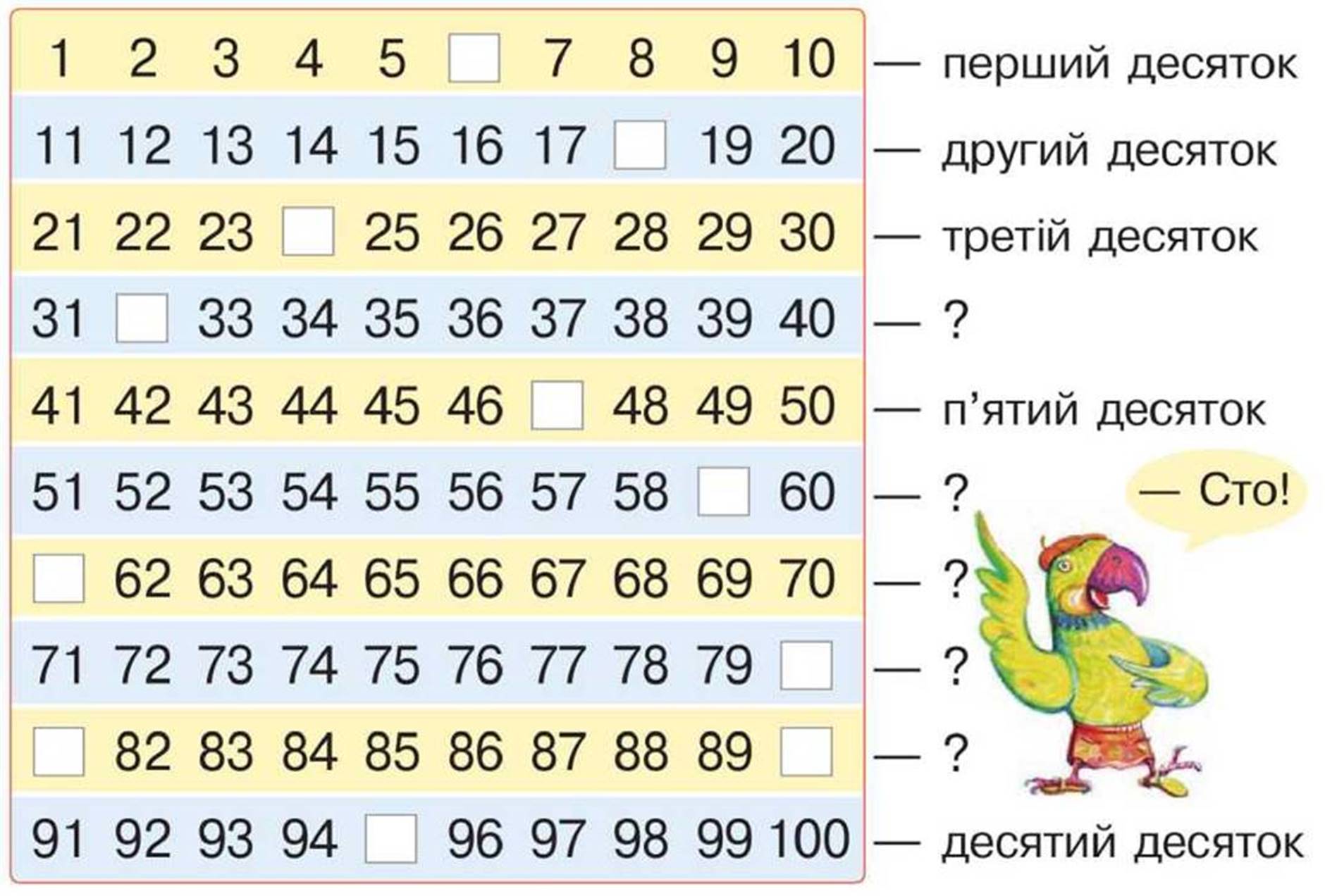 Назви пропущені числа.
Назви попередні до чисел 45, 70, 21.
Назви наступні до чисел 30, 49, 56.
Назви всі числа, в яких 5 одиниць.
Розглянь малюнок. Дай відповіді на питання.
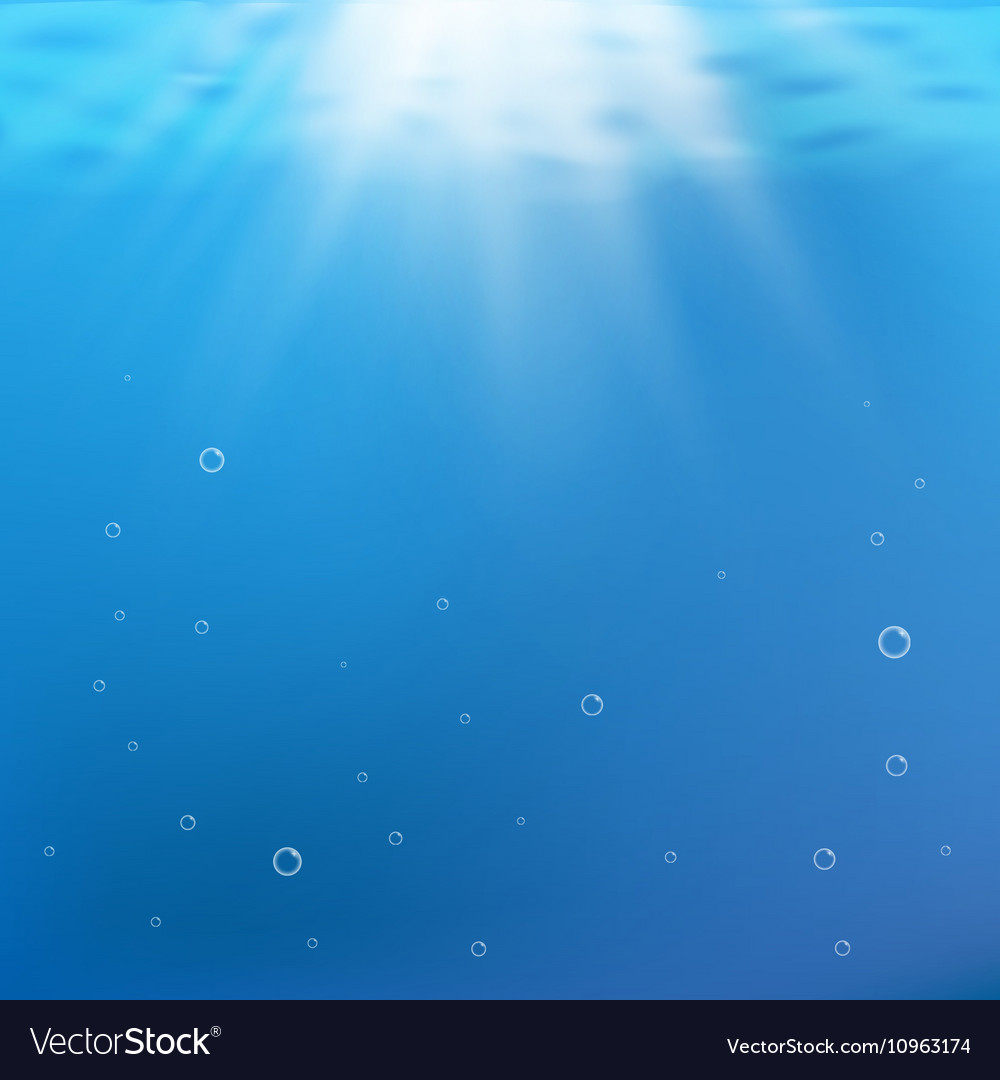 Назви риб котрих ти бачиш на малюнку.
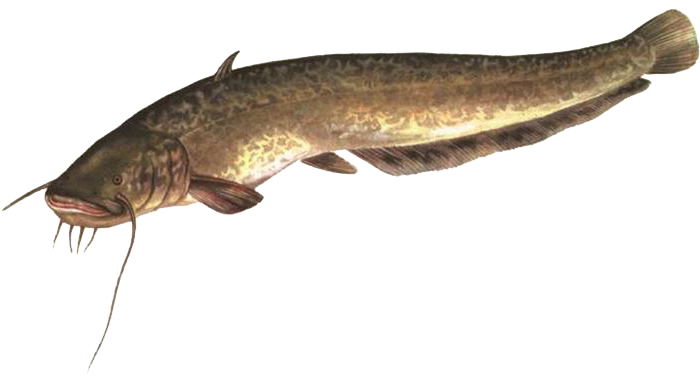 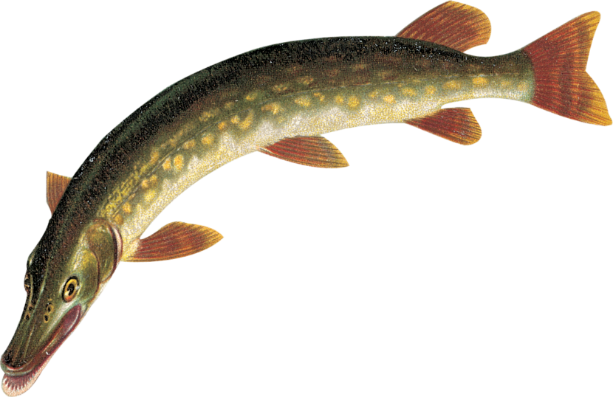 Скільки щук припливло?
Скільки сомів припливло?
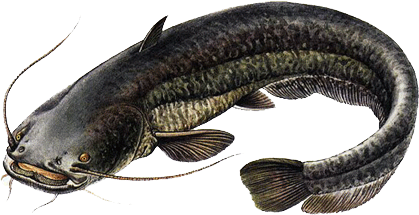 Кого більше? На скільки?
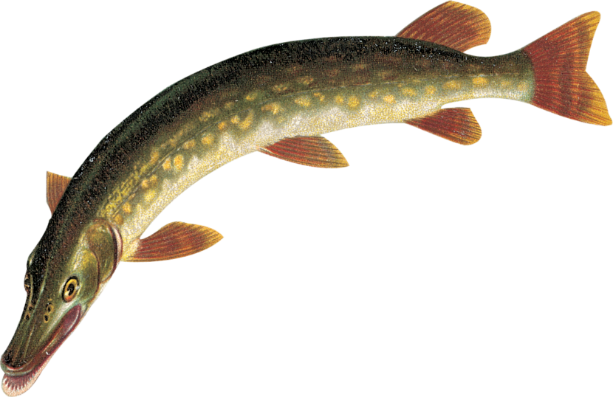 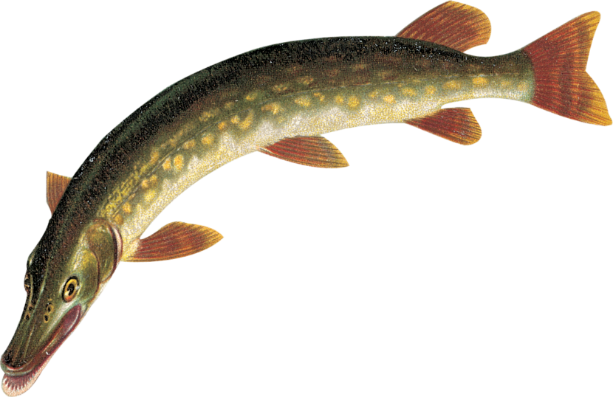 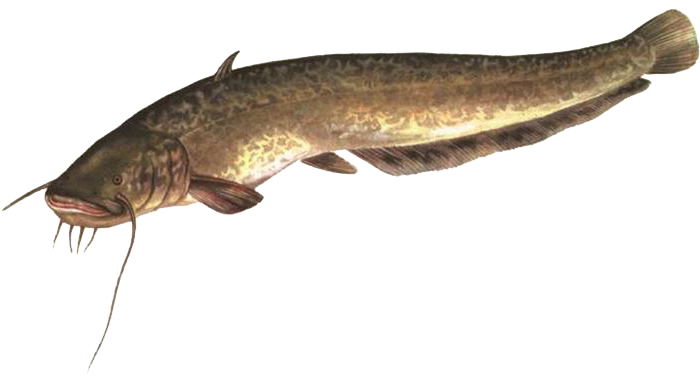 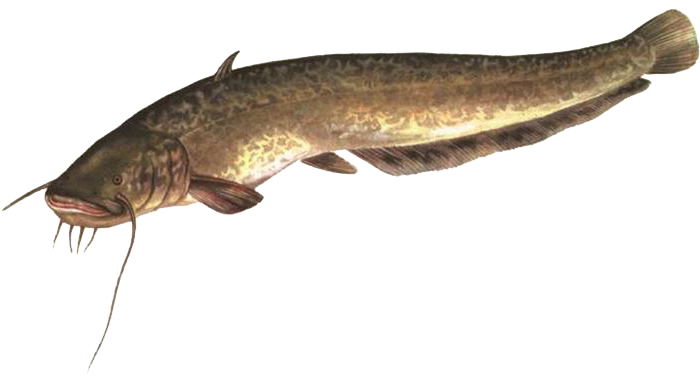 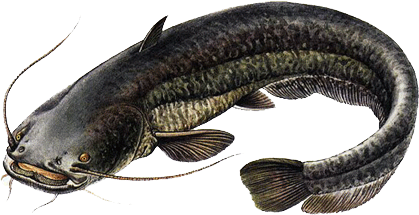 Підручник.
Сторінка
6
Порівняй усно числа та вирази
5
3
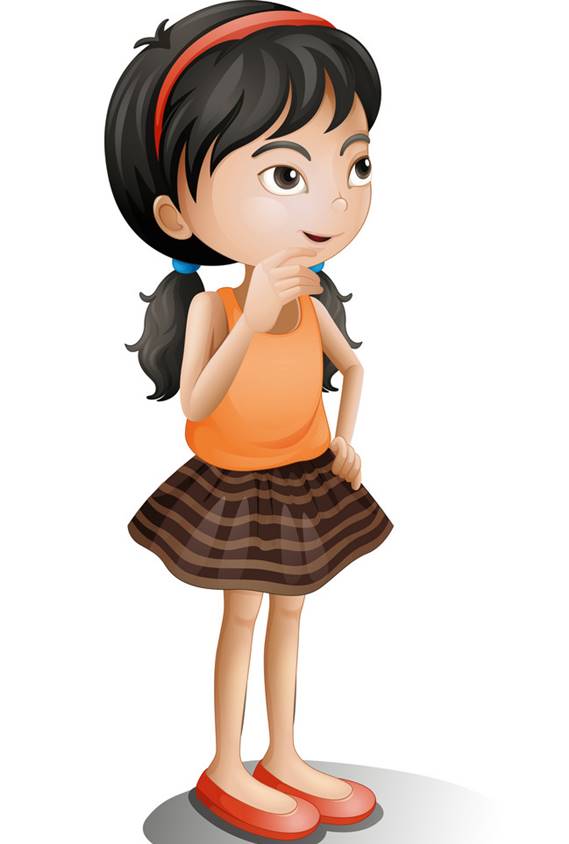 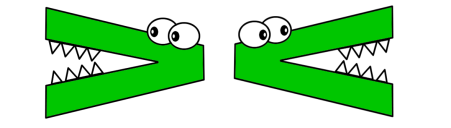 7 - 3
5
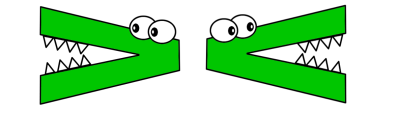 0
9
3 + 4
9
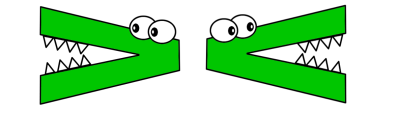 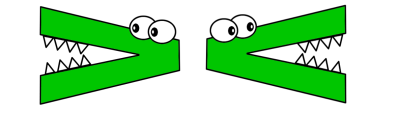 8
7
7
10 - 3
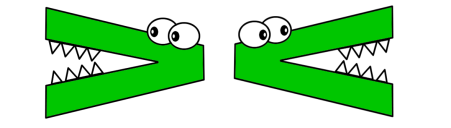 6
0
0
8 + 1
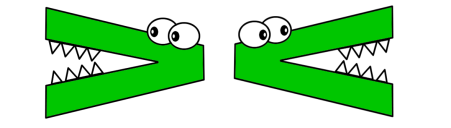 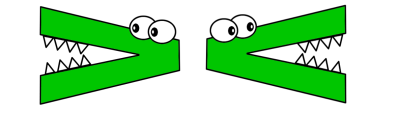 Підручник.
Сторінка
6
Усний рахунок
Впорядкуй вагони. Обчисли ланцюжком по колу.
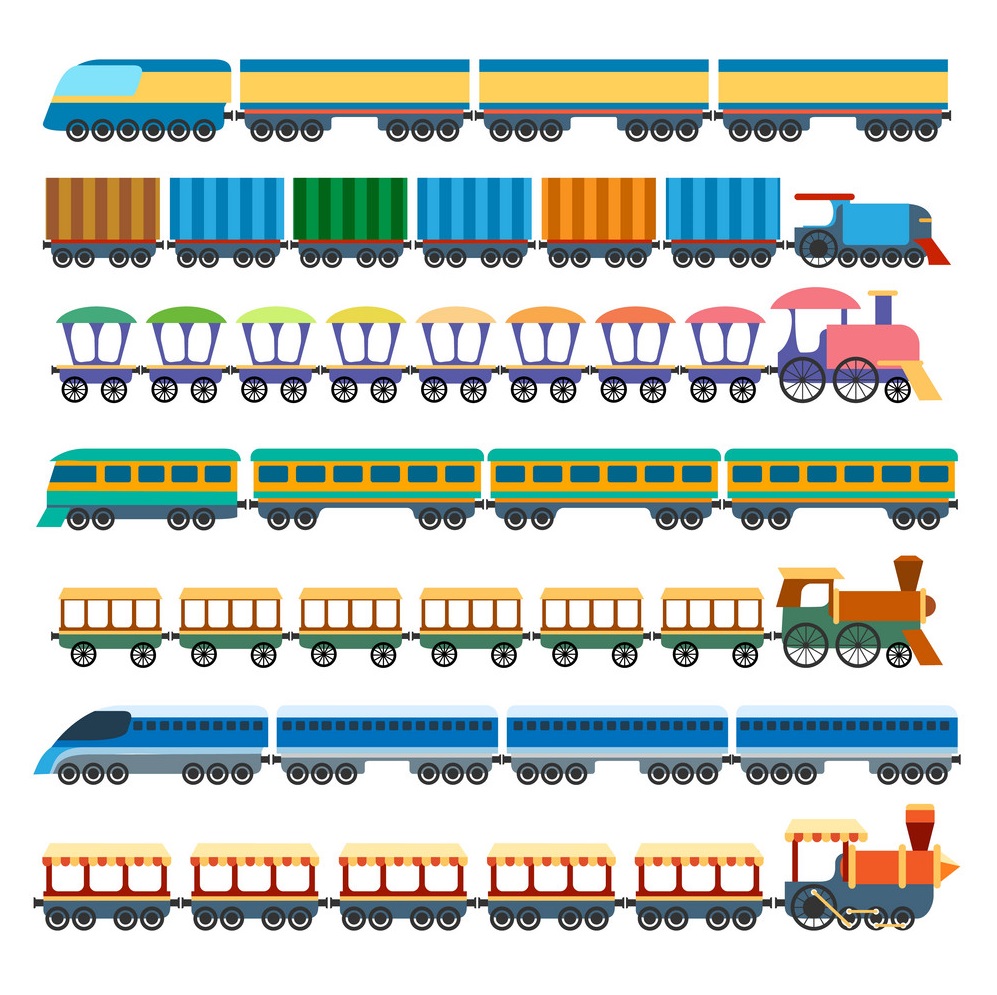 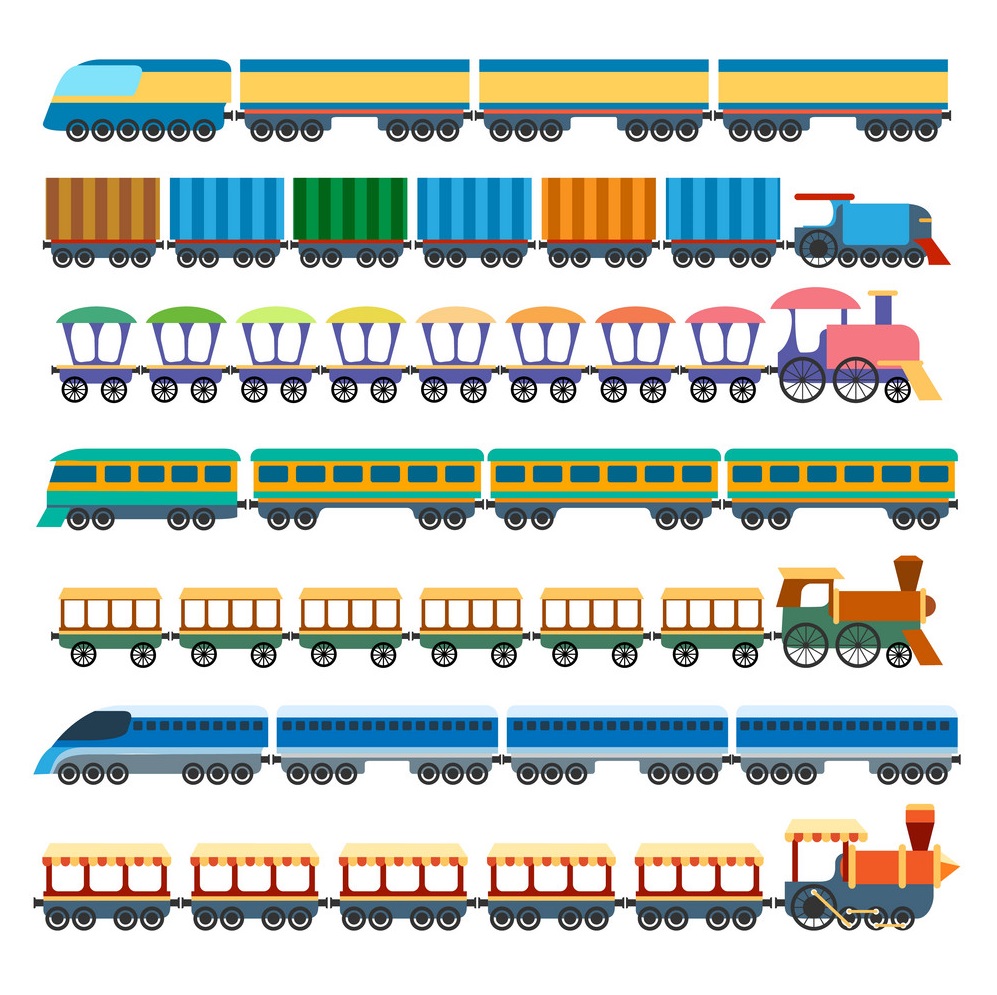 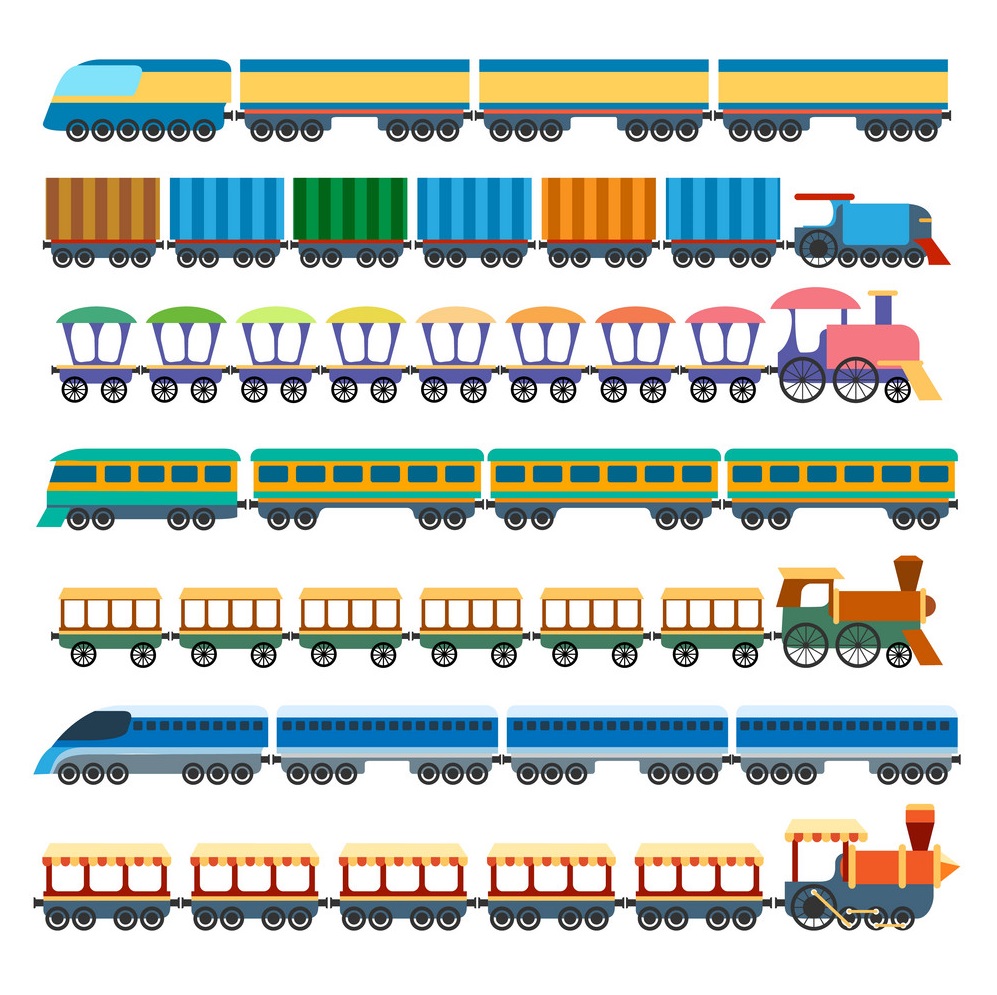 9-2 =
6+2 =
5+4 =
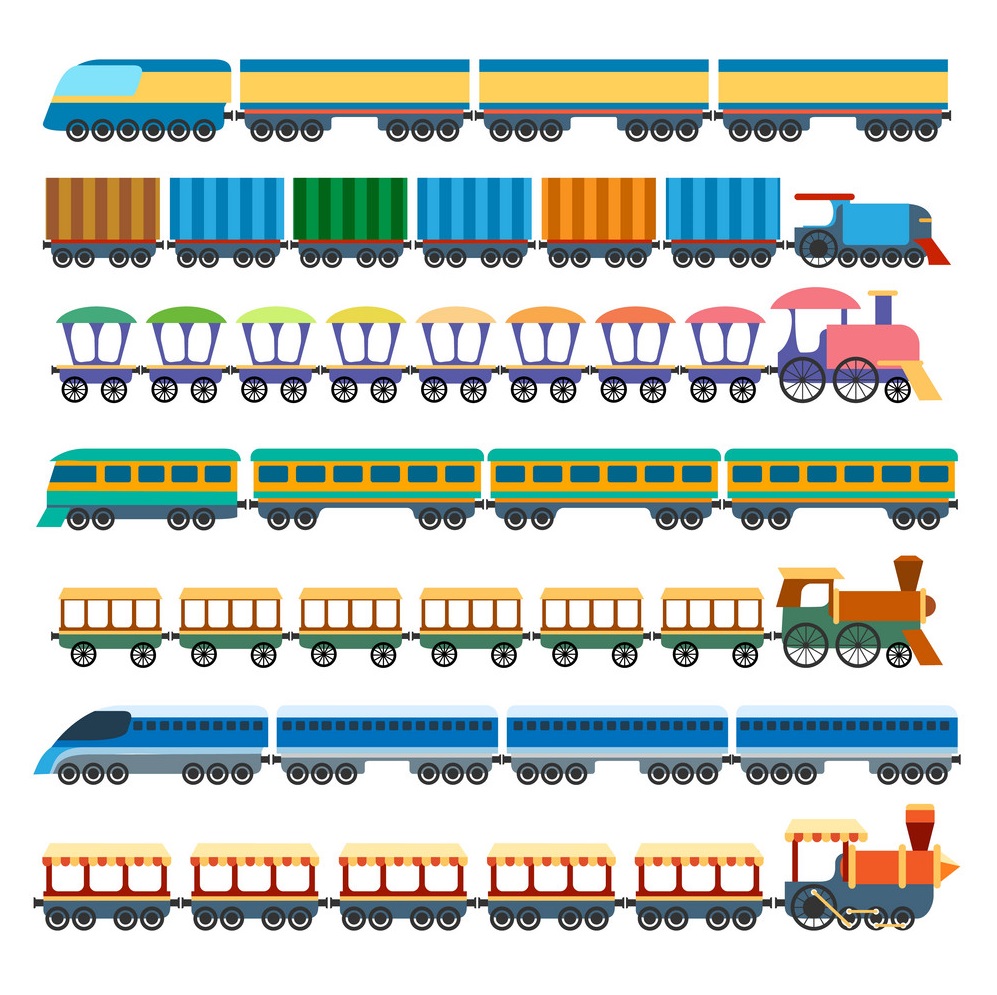 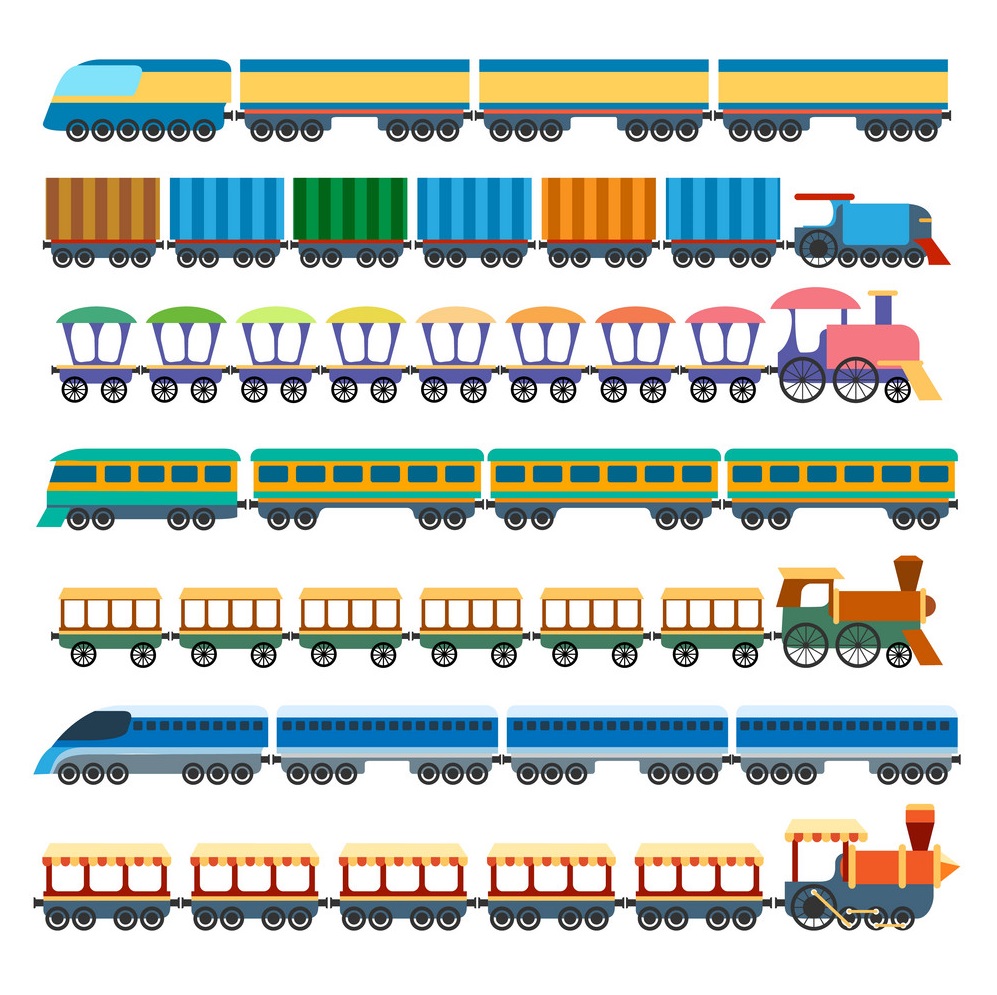 8-3 =
3+3 =
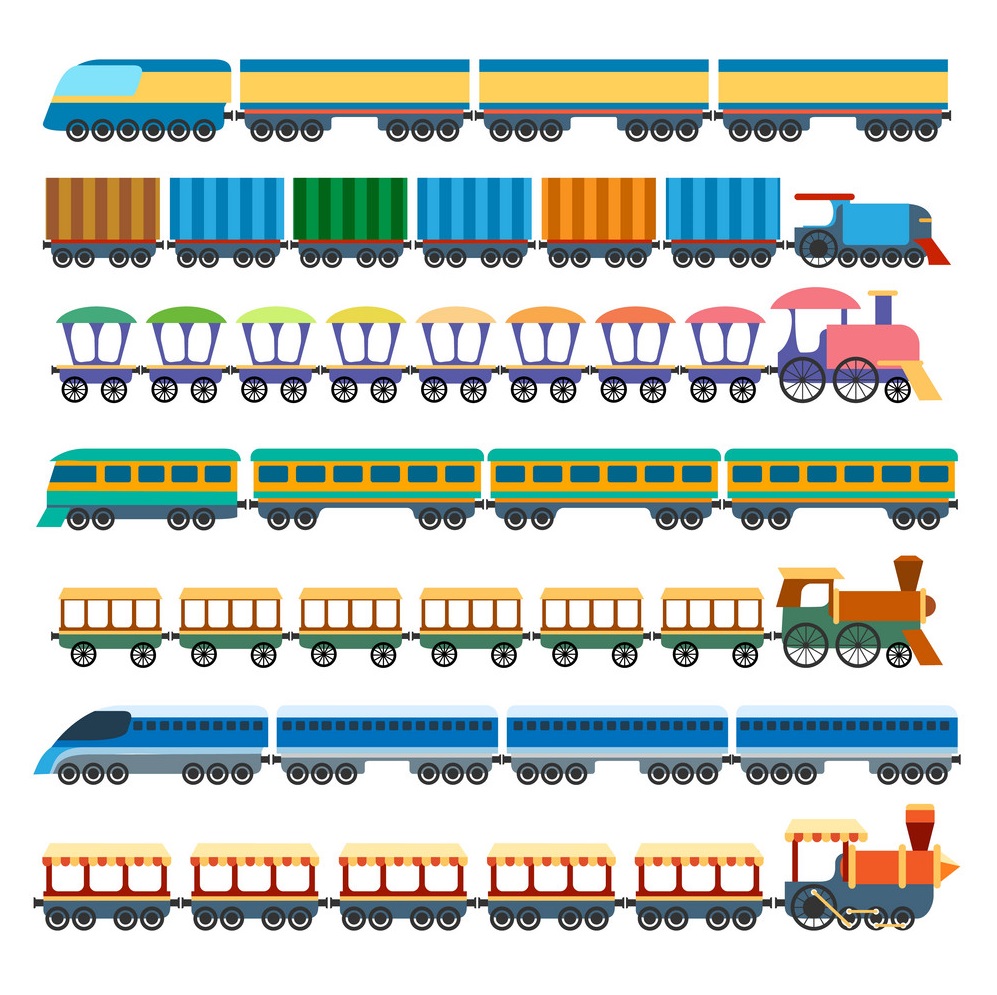 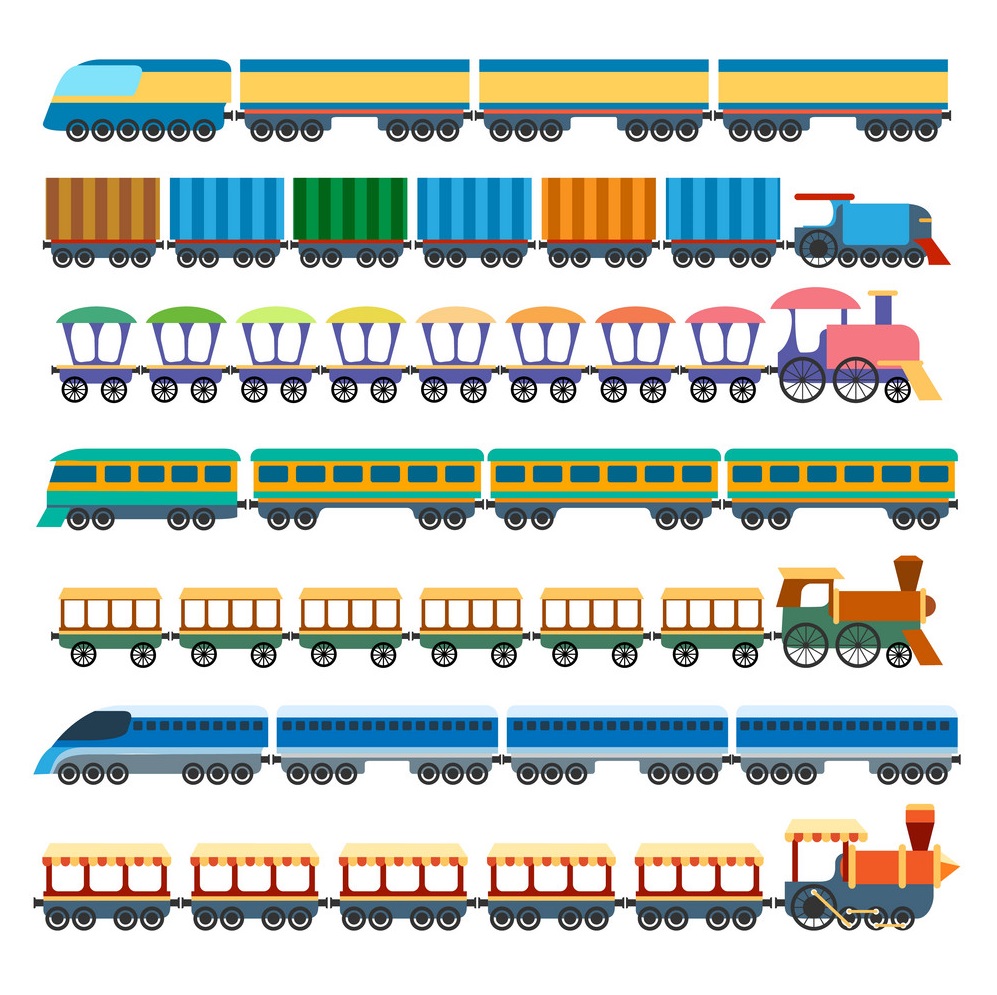 7-4 =
Підручник.
Сторінка
6
Прочитай задачі. Для кожної задачі визнач дію.
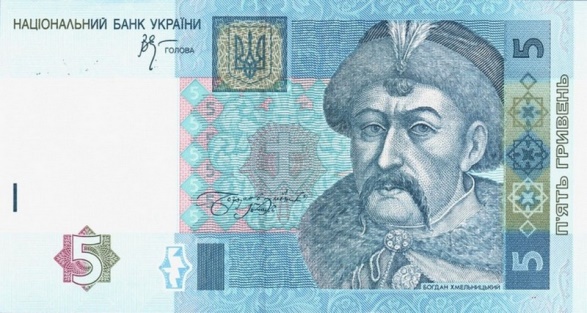 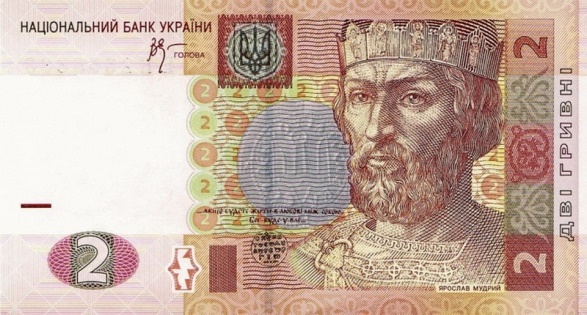 Задача на знаходження суми. Задача на знаходження остачі.
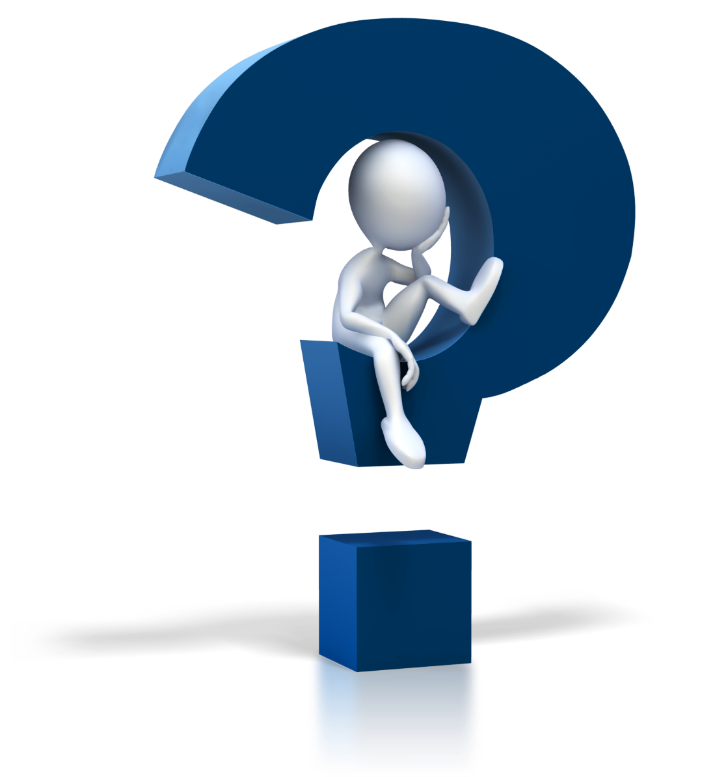 У Мирослави було 5 грн і 
2 грн. Скільки всього гривень було в Мирослави?
5 – 2
5 + 2
У Мирослави було 5 грн. Вона купила олівець за 2 грн. Скільки гривень залишилось у Мирослави?
Підручник.
Сторінка
7
Розглянь об’ємні фігури
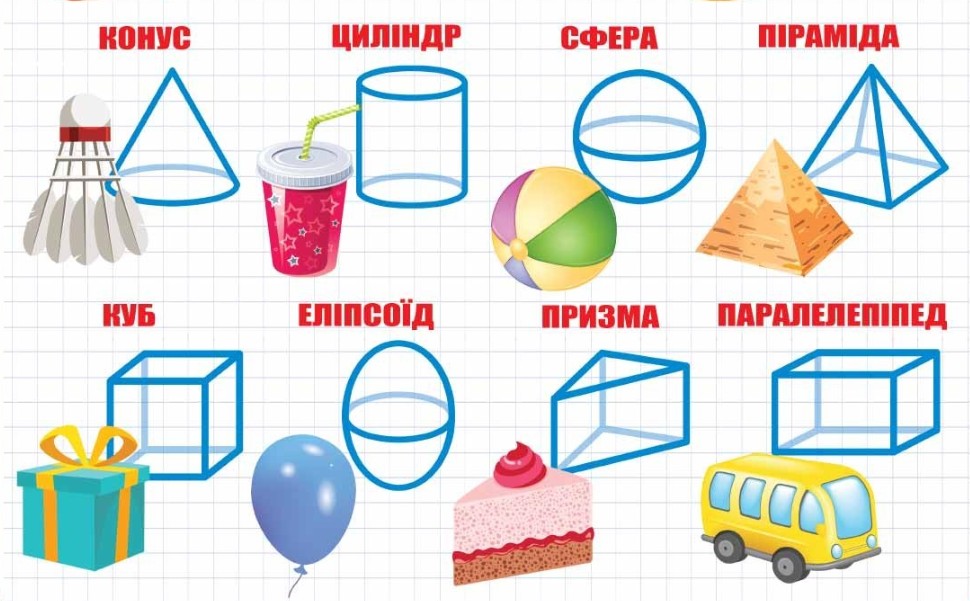 Форму якої фігури має кожний предмет у кімнаті?
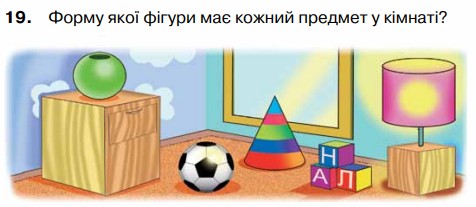 Підручник.
Сторінка
7
Рухлива вправа
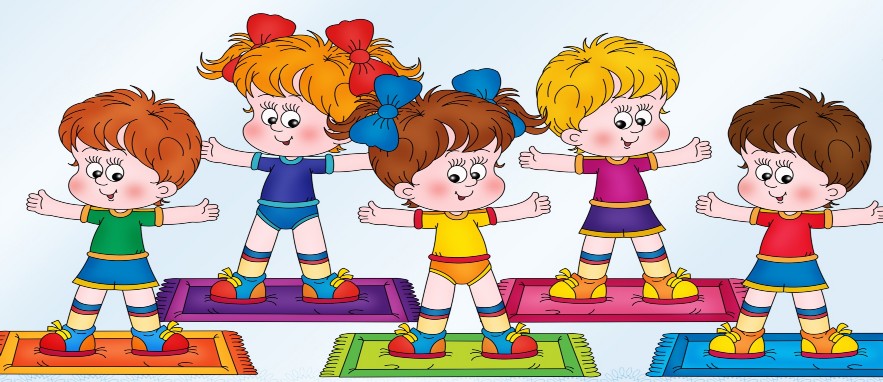 Порівняй
10
5
>
8 + 2    8
7    10 – 5
>
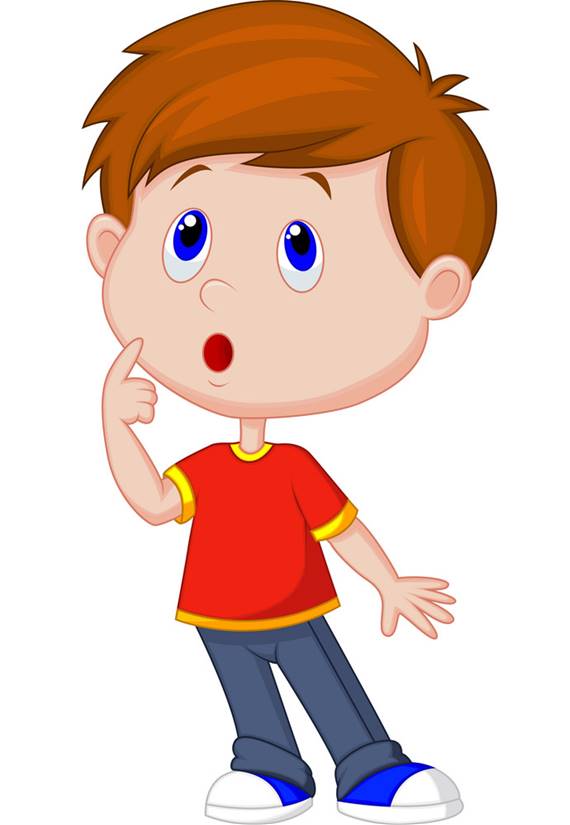 8
7
10
3    10 + 0
>
<
8 + 1     8 - 1
1
6
6
=
6 + 0     6 - 0
=
8 - 7     1
Підручник.
Сторінка
7
Розв’яжи задачу 21
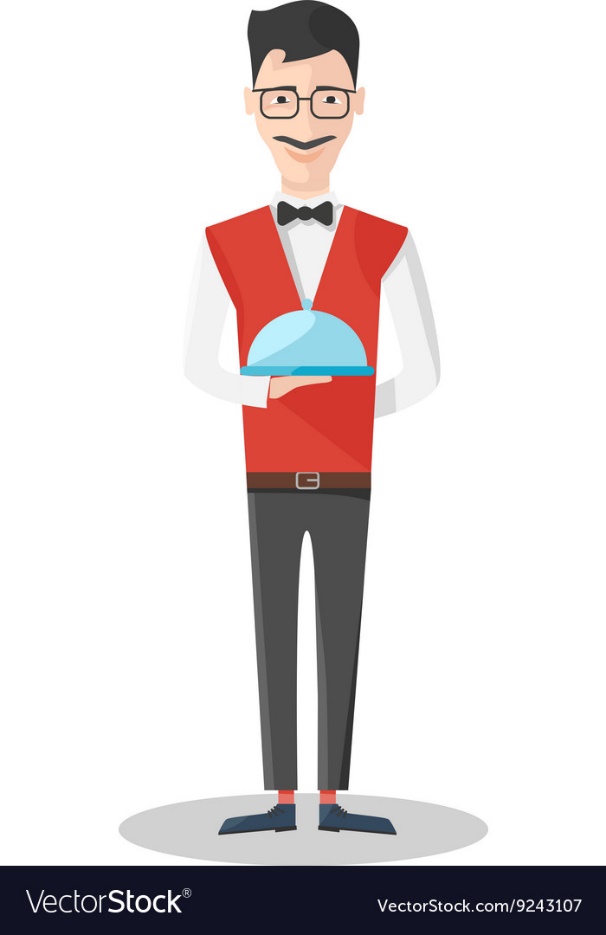 На обідньому столі лежало 3 ложки. Офіціант поклав ще стільки само ложок Скільки ложок стало на столі?
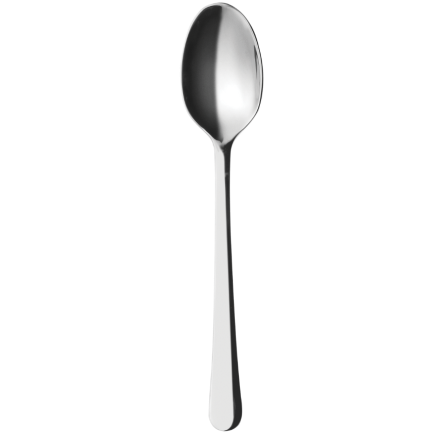 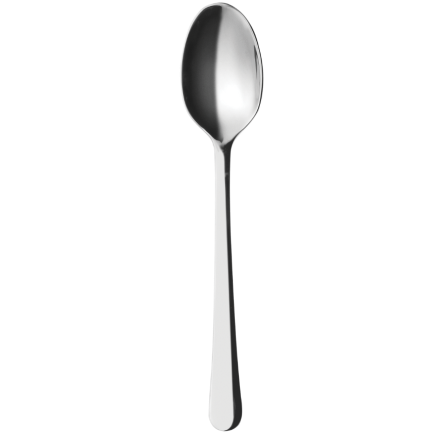 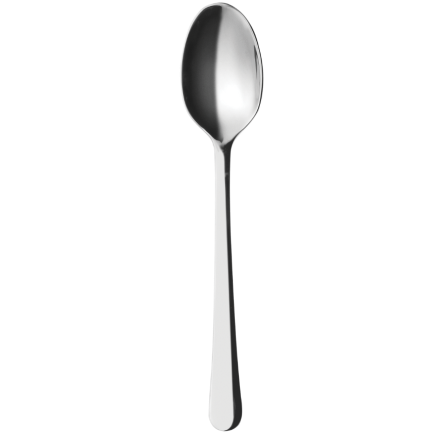 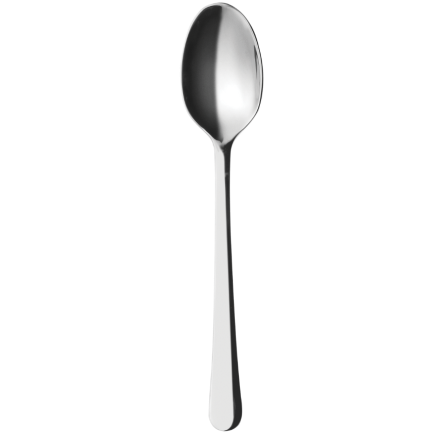 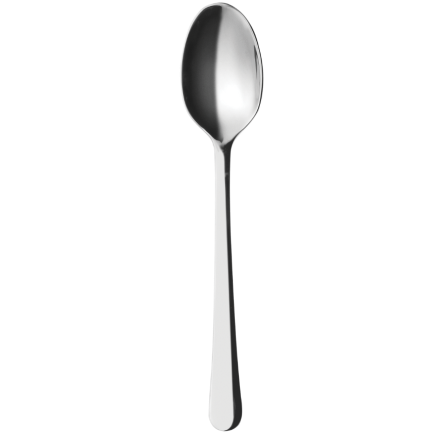 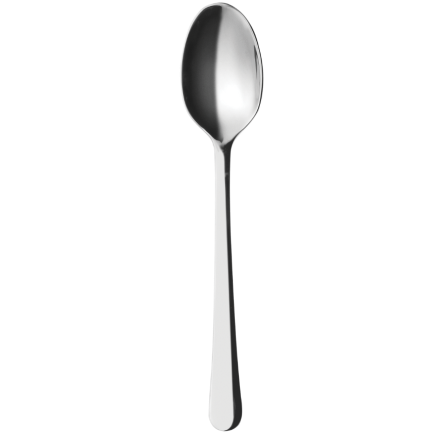 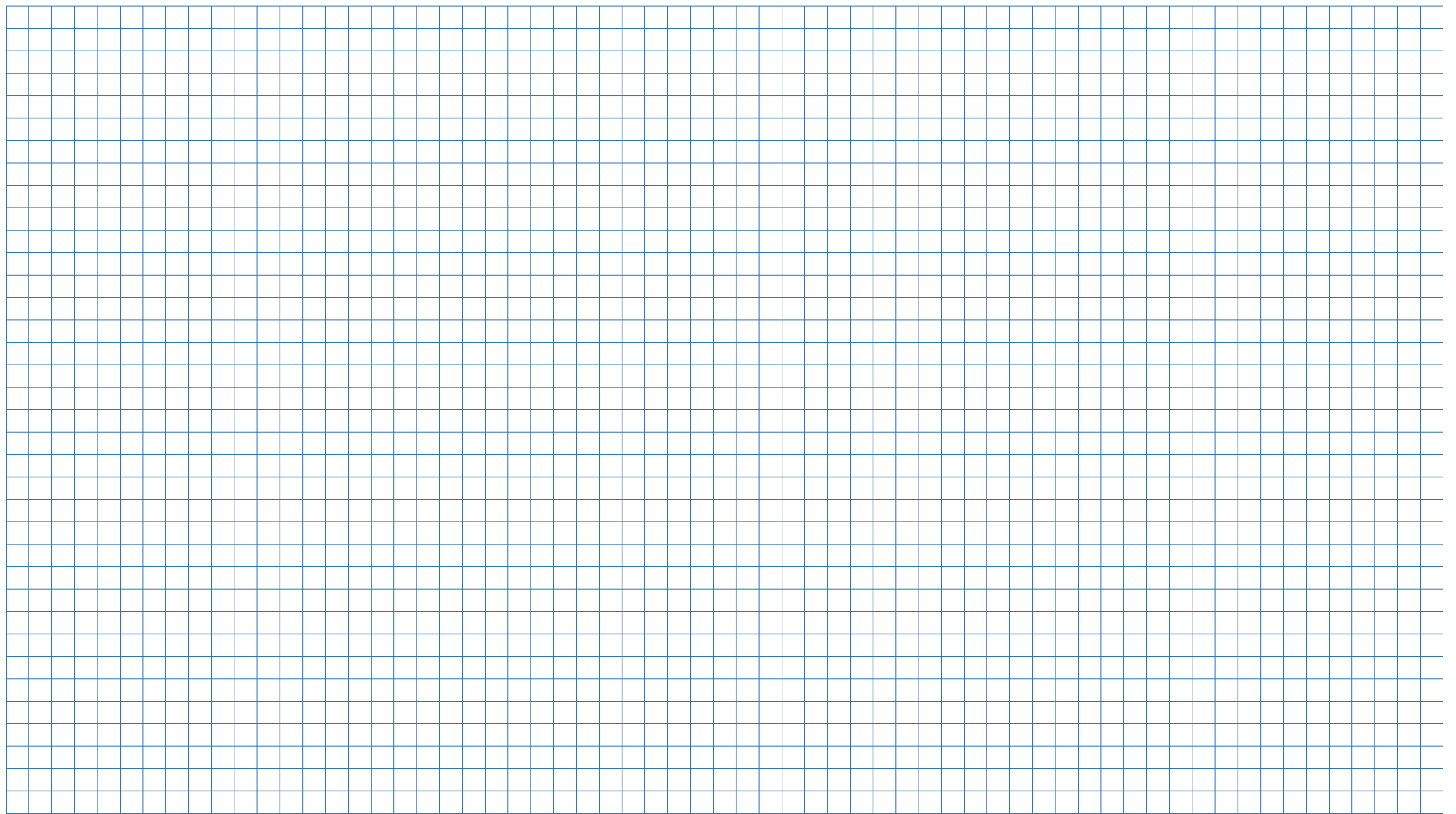 (л.)
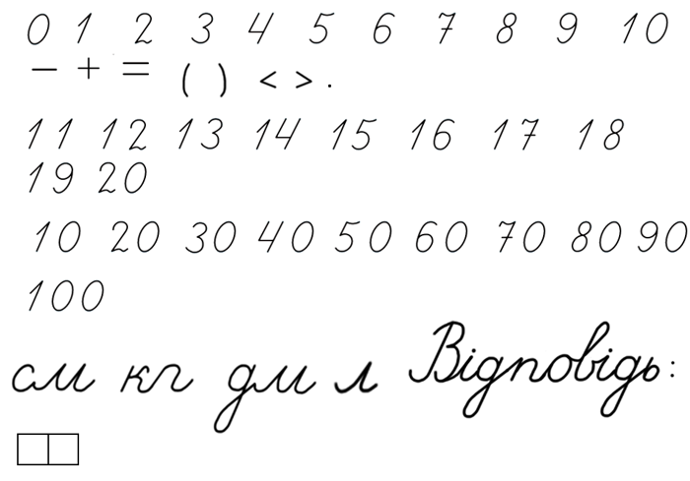 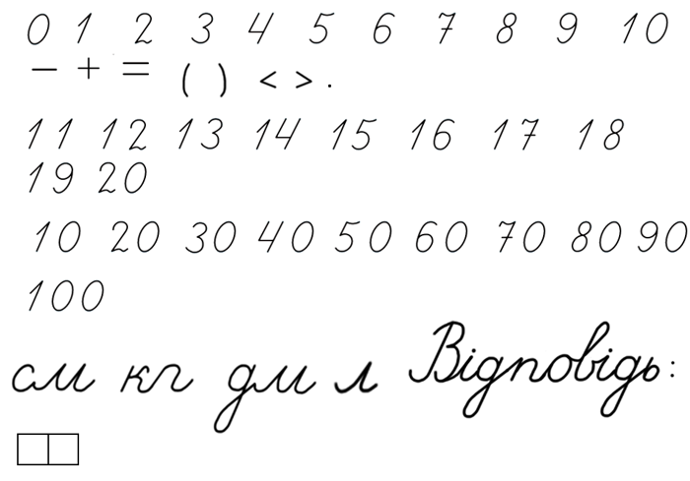 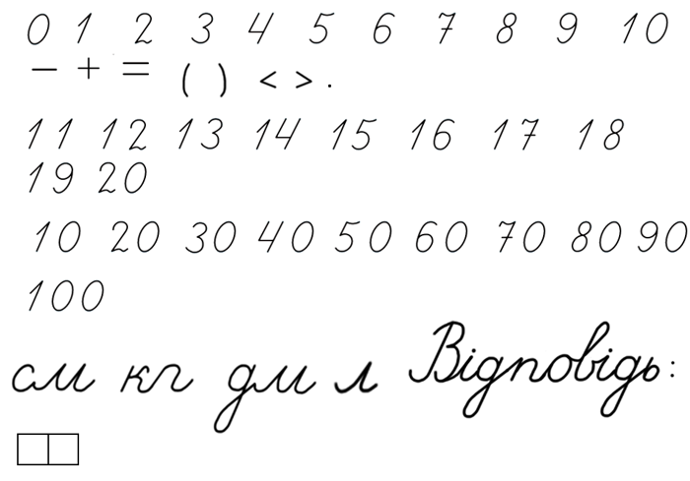 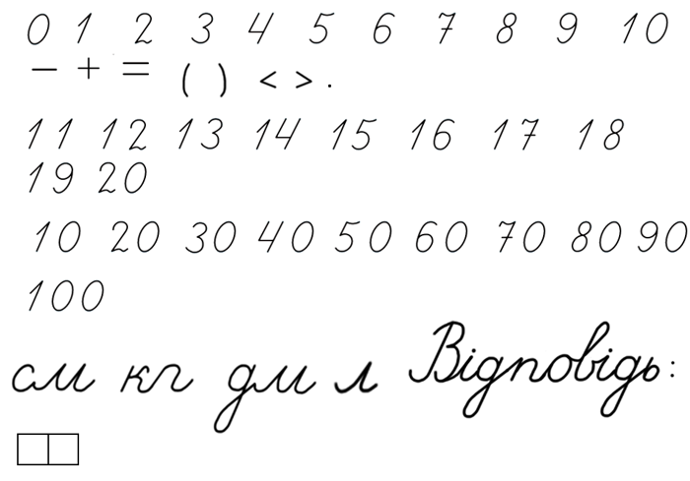 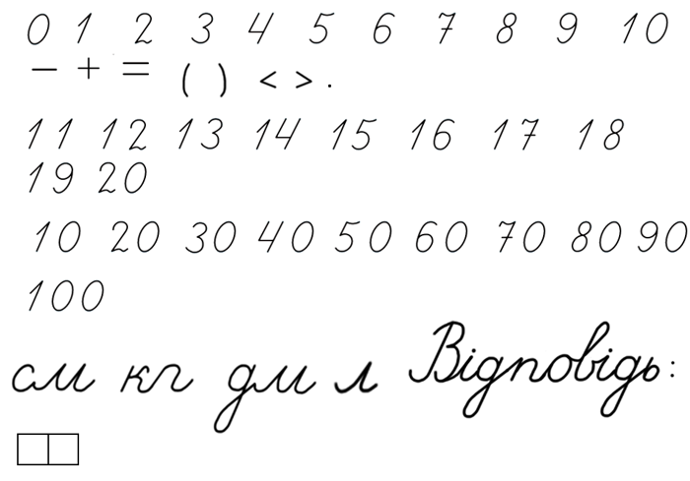 6 ложок стало.
Відповідь:
Підручник.
Сторінка
7
Хвилинка каліграфії
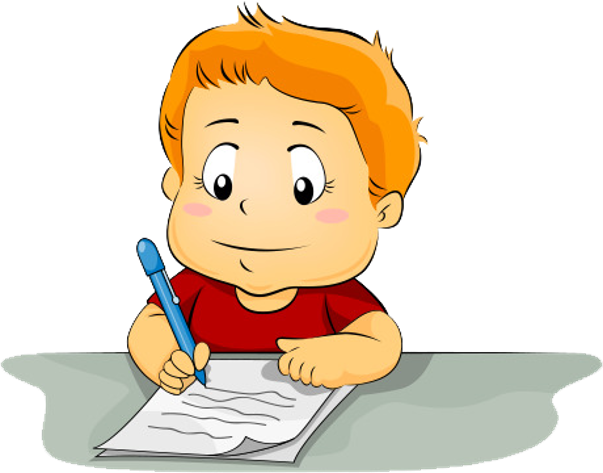 Напиши за зразком
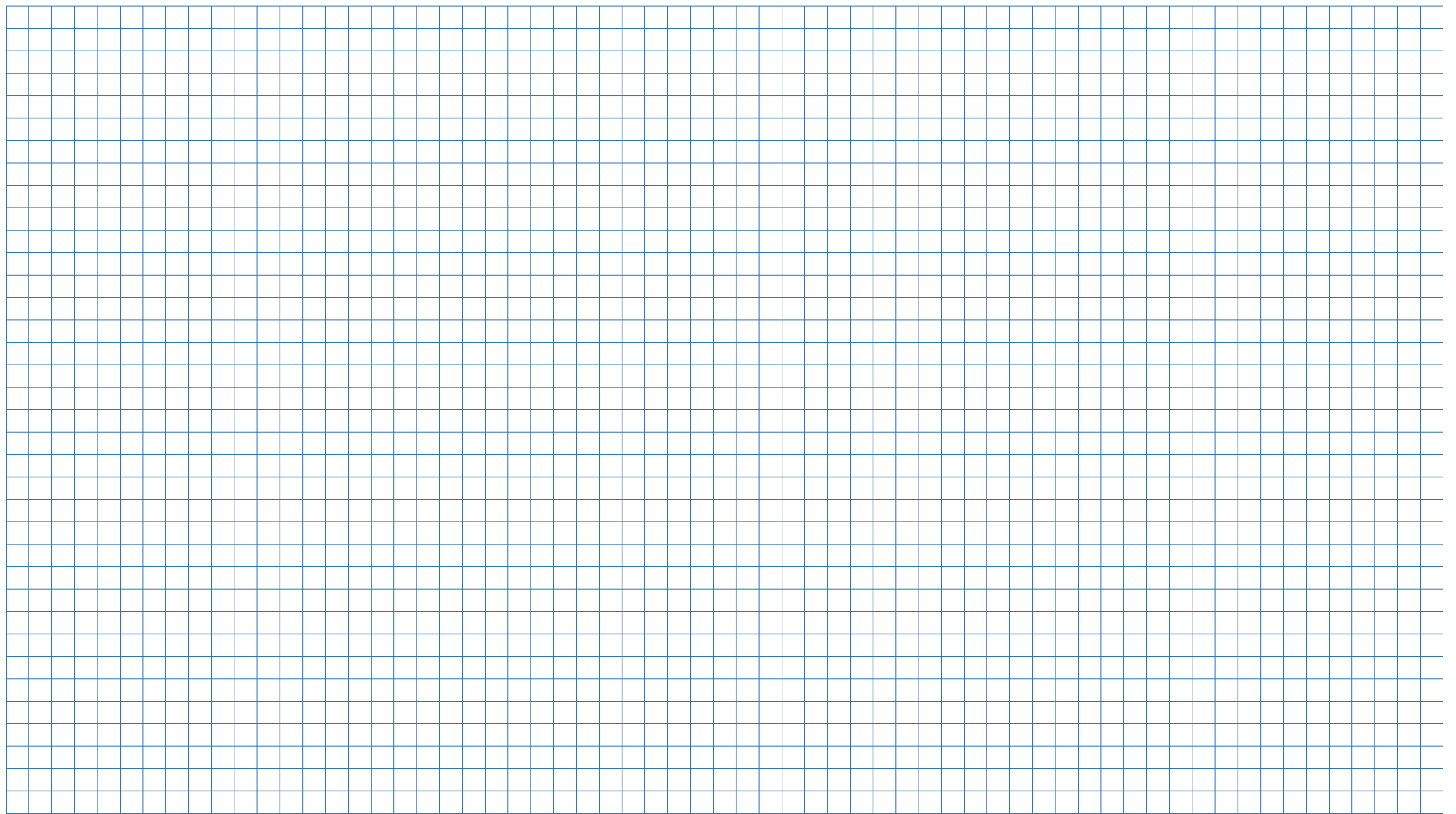 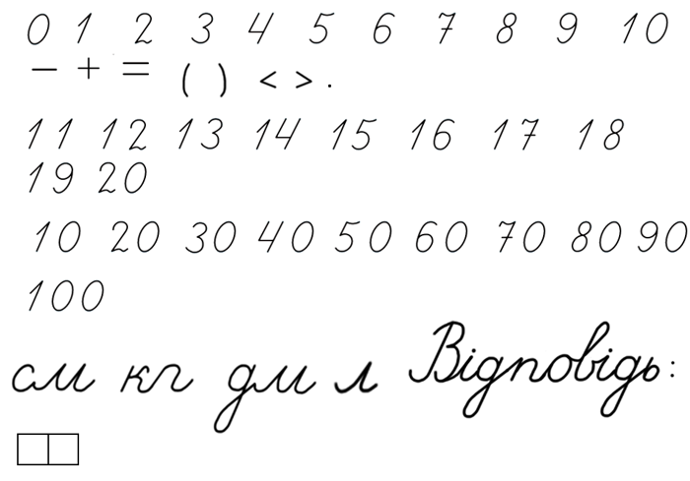 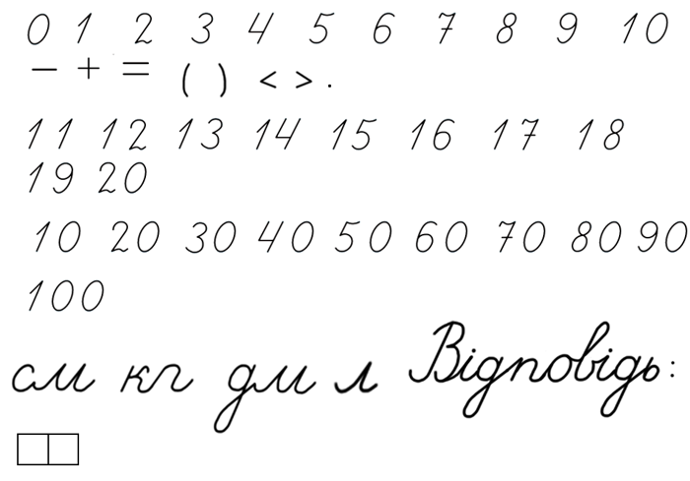 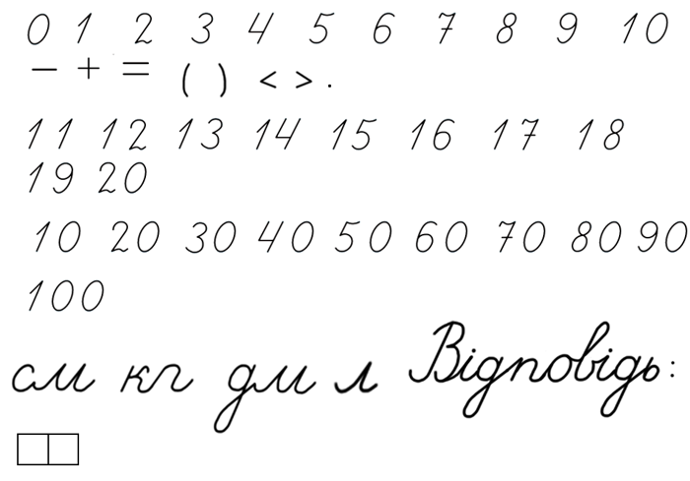 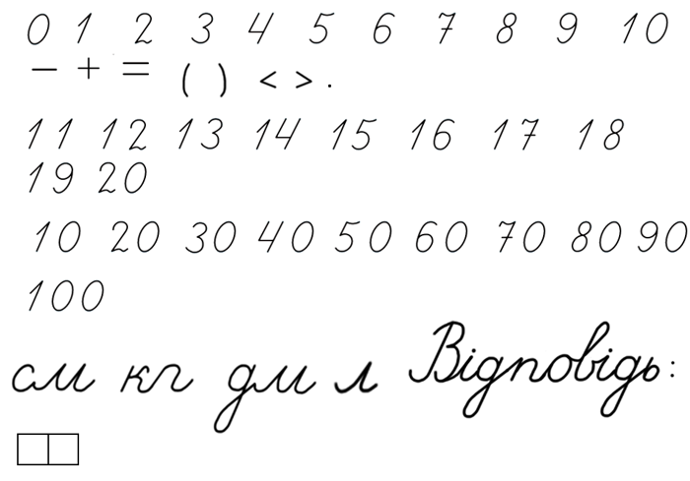 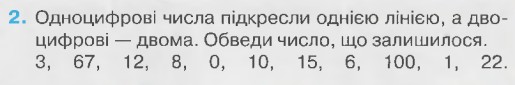 Сторінка
3
Робота в зошиті
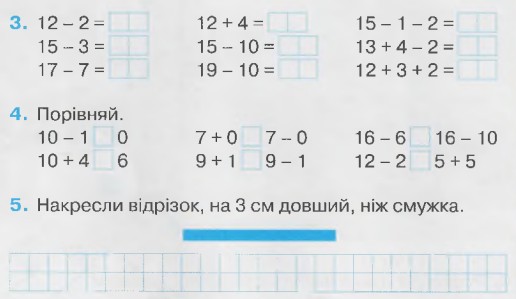 4 см
7 см
4 + 3 = 7 (см)
Сторінка
3
7 см
Робота в зошиті
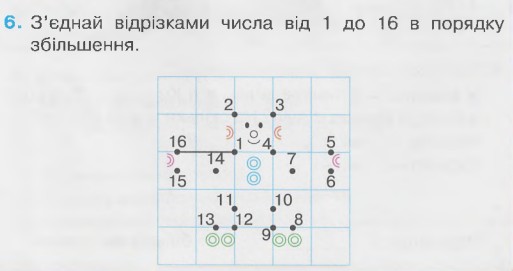 Сторінка
3
Рефлексія. Вправа «Мікрофон»
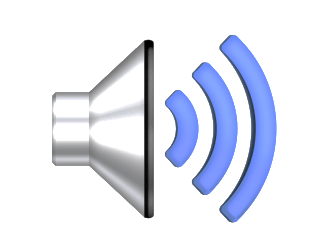 Які геометричні фігури ти знаєш?
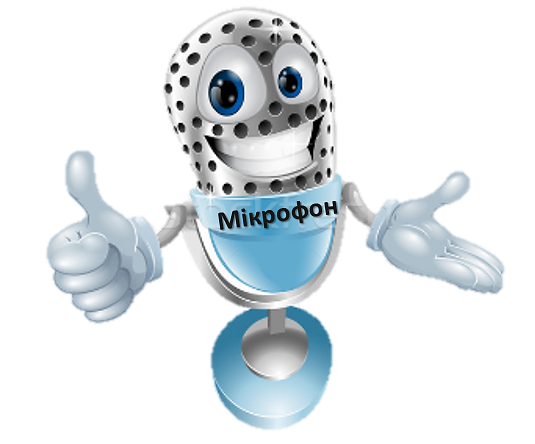 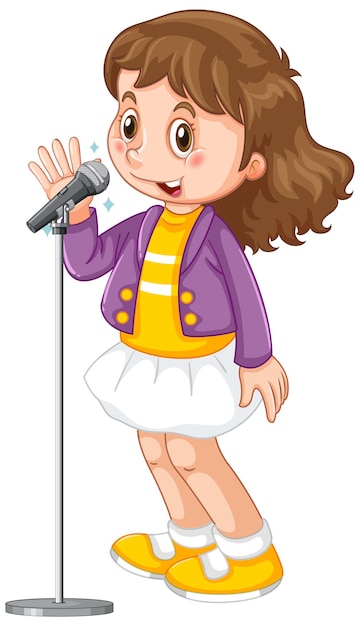 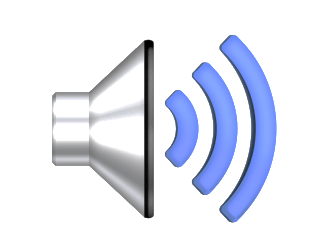 Яке найменше трицифрове число?
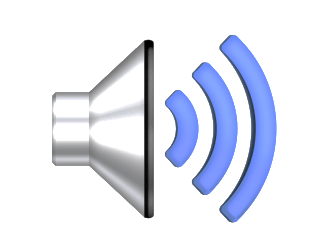 Якою дією розв’язуємо задачі на знаходження суми? остачі?
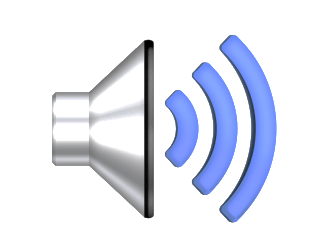 Де у житті тобі знадобляться знання з математики?
Рефлексія
Настрій якої фігури тобі зараз більше подобається?
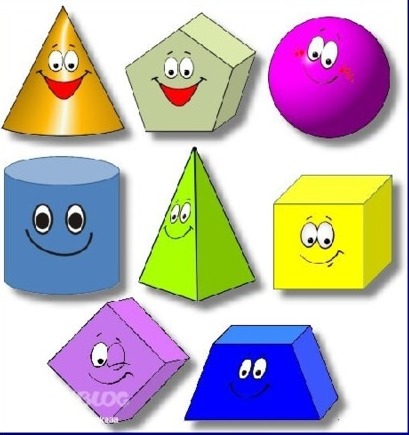 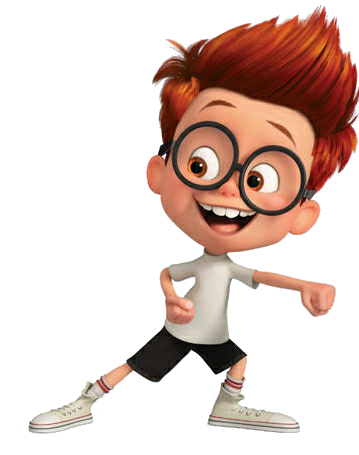 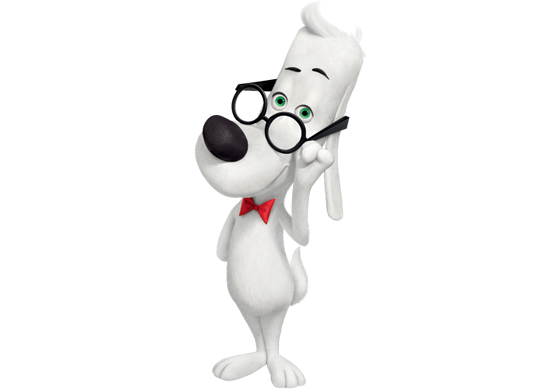